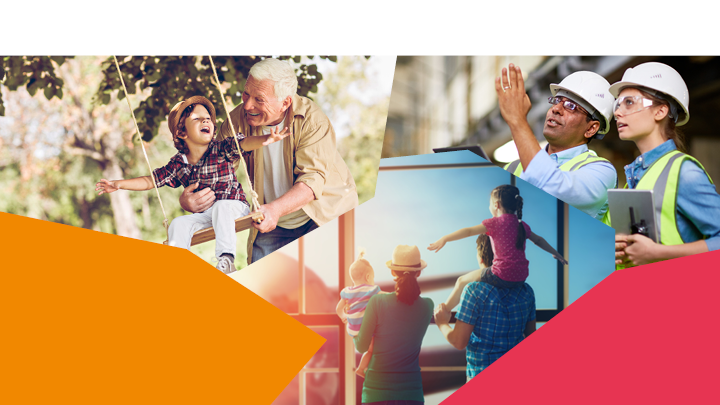 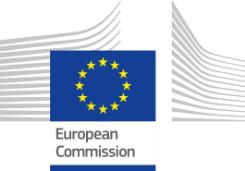 EUROPEAN PILLAR OF SOCIAL RIGHTS
#SocialRights
President Jean-Claude Juncker  announced the establishment of the European Pillar of Social Rights in his State of the Union adress in the European Parliament on 9 September 2015.


On 26 April 2017 the Commission  delivered on its promise to adopt its proposal for the European Pillar of Social Rights.
2
What is the European Pillar of Social Rights?
What is the European Pillar of Social Rights?
20 principles and rights
4
Putting the Pillar into action:a joint effort
5
First initiatives
6
Monitoring societal progress
Elements of the social package of 26 April 2017
8
And now?
March 2017
White Paper on the future of Europe
17 November 2017
Social Summit for Fair Jobs and Growth
14-16 December 2017
European Council
26 April 2017
Proposal for the Pillar
+ Reflection paper on social Europe